Реформа универсальных
 услуг связи (УУС)
Заседание Комиссии РСПП по телекоммуникациям и информационным технологиям  
21.02.2012
Оглавление
Обеспечение населения голосовыми услугами           в регионах, где это экономически неэффективно

Использование беспроводной технологии               при оказании УУС

Предпосылки для реформы УУС

Предлагаемый подход к реформе УУС
2
Обеспечение населения голосовыми услугами         в регионах, где это экономически неэффективно
В РФ существует 133686 сельских населенных пунктов (по итогам переписи 2010 года) 
Более 10% сельских населенных пунктов не телефонизировано
Оказание услуг связи в большинстве указанных населенных пунктов экономически неэффективно
На современном этапе развития общества существуют 
потребности в голосовых услугах связи на всей территории РФ
3
Использование беспроводной 
технологии при оказании УУС
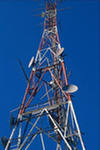 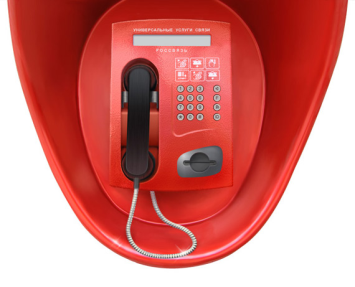 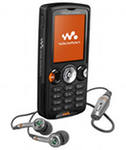 УУС
Беспроводная технология уже используется для оказания УУС 
(около 40% таксофонов  подключены с использованием сетей GSM и CDMA*)
Необходимо законодательно реализовать возможность использования как проводной так и беспроводной технологий  при оказании УУС
* Доклад и.о. руководителя Россвязи Мальянова А.С. на заседании Президиума Совета 
  при Президенте РФ  по развитию информационного общества (02.09.2011).
4
4
Предпосылки для реформы УУС
Тенденция к замещению услуг фиксированной связи услугами подвижной связи
Применение в универсальном обслуживании различных технологий 
Потребность абонентов в расширении спектра оказываемых УУС
В ряде населенных пунктов услуги связи до сих пор недоступны или мало доступны
Необходимо осуществить реформу существующей системы 
оказания универсальных услуг связи
5
Предлагаемый подход к реформе УУС
Реформа УУС на основе указанных принципов позволит обеспечить население РФ доступными услугами связи
6
Спасибо за внимание!